Modern Chinese for non-major students I
Week 3
记得点名
review
1126.6haha.kevin@gmail.com
Tone
ā  á  ǎ  à
a>o>e>i=u
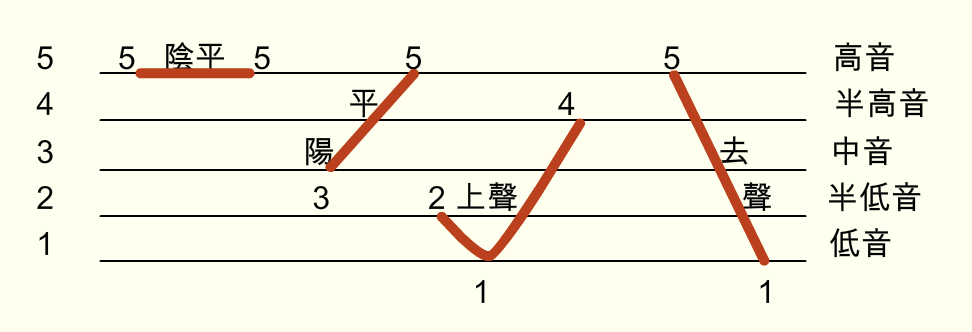 fāngài
For read
For word
fāngài
fāng’ài
[Speaker Notes: 詞彙斷句，相連兩個元音aoe和前面的結尾是n’ng時要加上‘符號，避免混淆Avoid confusion]
‘
‘
‘
dàài
dèngài
ēnài
‘
ēnyuàn
liègǒu
duìōu
‘
‘
fānàn
fānàn
jiùài
[Speaker Notes: 詞彙斷句，相連兩個元音aoe和前面的結尾是n’ng、原音時要加上‘符號，避免混淆Avoid confusion]
1
2
3
ne
lǐ
nǐ
4
5
6
wènhǎo
guìxìng
wǒ
7
8
9
dìyīkè
nǐhǎo
xìng
10
11
12
wáng
xiǎojiě
jiào
13
lǐyǒu
14
lǐshēng
wángpéng
15
1
ma
2
shénme
míngzi
3
4
bù
5
shì
6
lǎoshī
7
yě
8
jiékè
9
měiguó
10
běijīng
11
niǔyuē
12
zhōngguó
bùěrnuò
13
14
táiwān
15
xuéshēng
好 hǎo
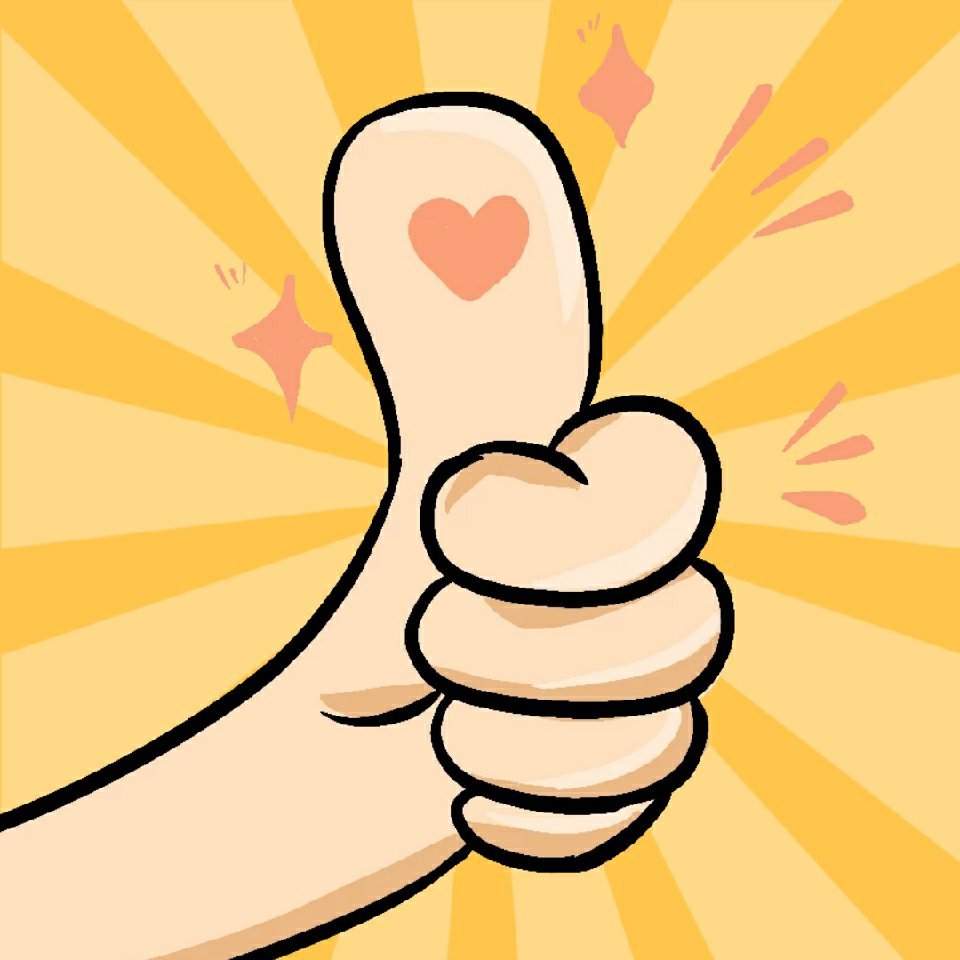 Fine 
Good
Nice
OK
It’s settled
Yes
你 nǐ
你好 nǐhǎo
	Hello
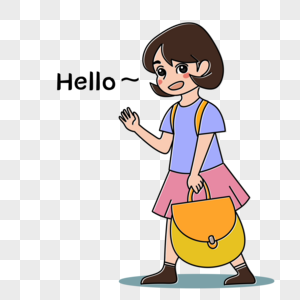 you
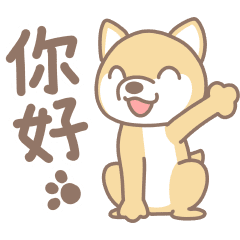 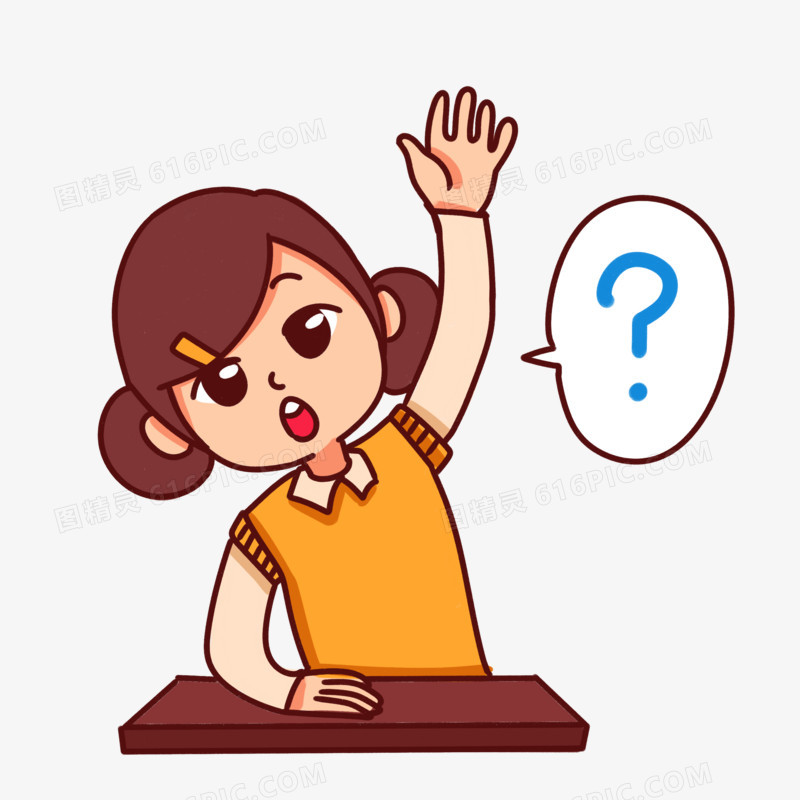 请问 qǐngwèn
Excuse me, may I ask……
请 qǐng
问 wèn
To ask (a question)
Please (polite form of request)
To treat or to invite (somebody)
贵姓 guìxìng
贵 guì
姓 xìng
Honorable
expensive
(one’s) surname is…..
To be surnamed
Surname 【Grammer 1】
姓 xìng
姓 is both a noun and a transitive verb.
When it is used as a verb, it must be followed by an object.
nǐ xìng shénme?
什么 shénme
你姓什么？
What is your surname?
what
姓 xìng
姓 is both a noun and a transitive verb.
When it is used as a verb, it must be followed by an object.
wǒ xìng lǐ.
我 wǒ
李 lǐ
我姓李。
My surname is Li.
(a surname)
plum
I 
me
[Speaker Notes: The surname what we put before the name.]
姓 xìng
姓 is both a noun and a transitive verb.
When it is used as a verb, it must be followed by an object.
wǒ xìng wáng.
我姓王。
王 wáng
My surname is Wang.
(a surname)
king
[Speaker Notes: The surname what we put before the name.]
姓 xìng
姓 is both a noun and a transitive verb.
When it is used as a verb, it must be followed by an object.
nǐ xìng shénme?
wǒ xìng lǐ.
wǒ xìng wáng.
你姓什么？
我姓李。
我姓王。
What is your surname?
My surname is Li.
My surname is Wang.
[Speaker Notes: 問我，同學問答]
姓 xìng
姓 is both a noun and a transitive verb.
When it is used as a verb, it must be followed by an object.
nǐ xìng lǐ ma?
你姓李吗？
吗 ma
Is your surname Li?
For question (to make sure)
姓 xìng
姓 is both a noun and a transitive verb.
When it is used as a verb, it must be followed by an object.
wǒ bú xìng lǐ.
我不姓李。
wǒ xìng lǐ.
我姓李。
My surname is not Li.
My surname is Li.
wǒ bú xìng lǐ.
wǒ xìng wáng.
我不姓李。我姓王。
My surname is not Li.
My surname is Wang.
姓 xìng
姓 is both a noun and a transitive verb.
When it is used as a verb, it must be followed by an object.
wǒ bú xìng lǐ.
wǒ xìng lǐ.
我不姓李。
我姓李。
nǐ xìng lǐ ma?
你姓李吗？
My surname is not Li.
My surname is Li.
Is your surname Li?
wǒ bú xìng lǐ.
wǒ xìng wáng.
我不姓李。我姓王。
My surname is not Li.
My surname is Wang.
[Speaker Notes: 問我，同學問答]
姓 xìng
姓 is both a noun and a transitive verb.
When it is used as a verb, it must be followed by an object.
wǒ xìng lǐ.
我姓李。
nǐ guì xìng?
你贵姓？
My surname is Li.
What is your surname?(reply)
wǒ xìng wáng.
我姓王。
My surname is Wang.
[Speaker Notes: 問我，同學問答]
呢 ne
Question particle【Grammar 2】
呢 often follow a noun or pronoun to form a question when the content of the question is already clear from the context.
A
B
Qǐngwèn, nǐ guì xìng?
请问，你贵姓？
wǒ xìng lǐ, nǐ ne?
我姓李，你呢？
What is your surname, please?
My surname is Li. How about you?
wǒ xìng wáng.
我姓王。
My surname is Wang.
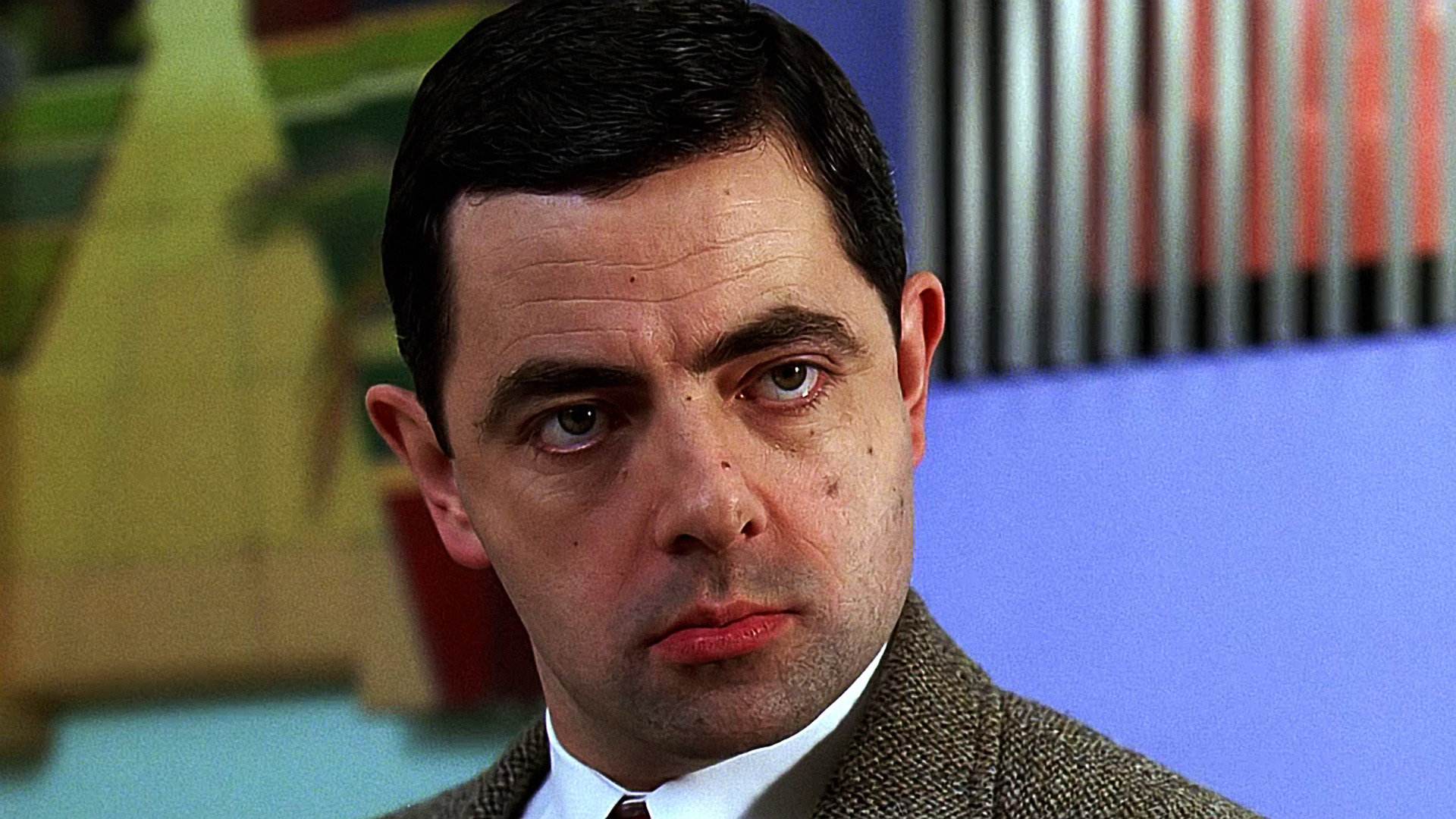 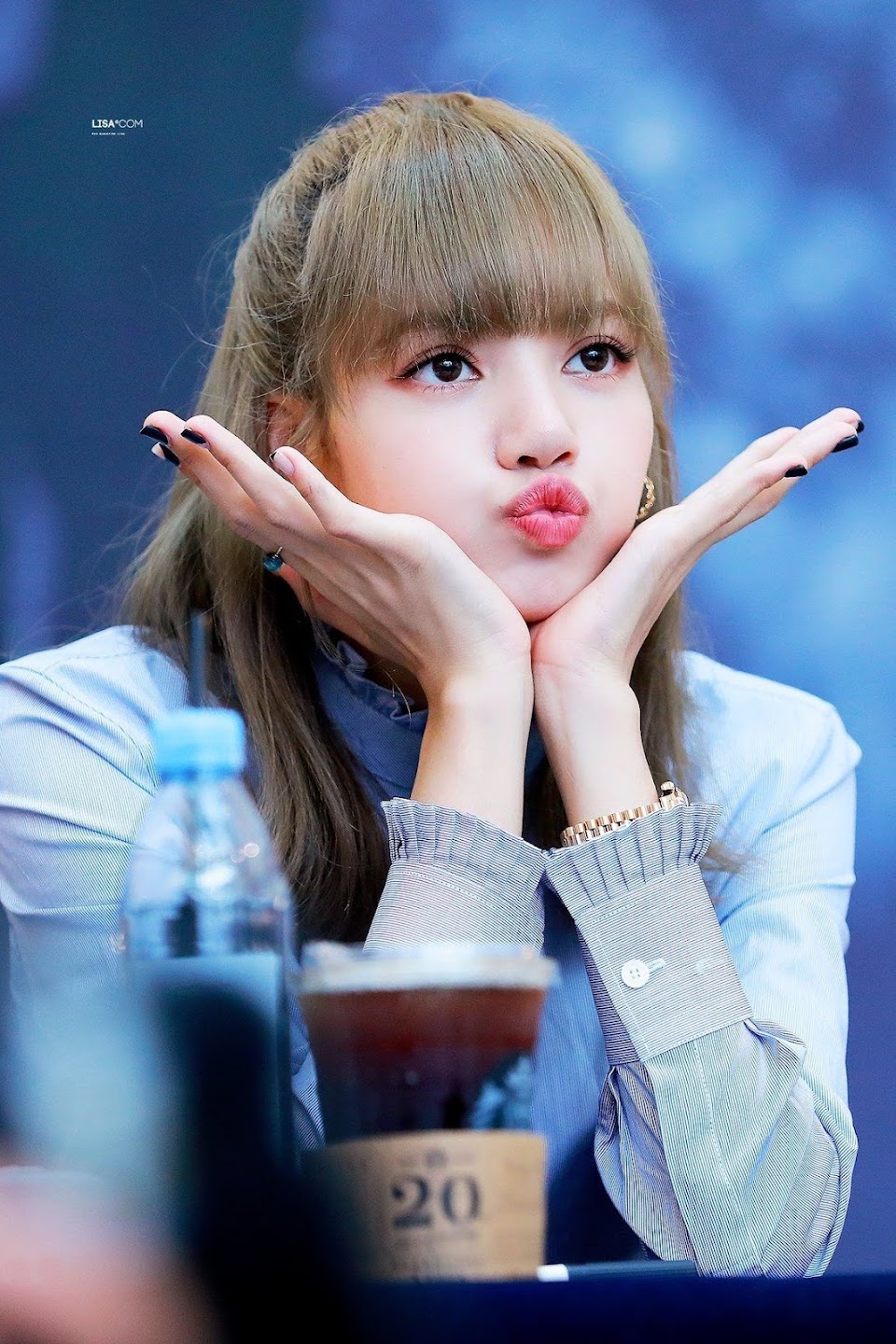 先生 xiānsheng
小姐 xiǎojiě
Mr.
Husband
Teacher
Miss
Young lady
[Speaker Notes: Xiānsheng/xiǎojiě]
呢 ne
Question particle【Grammar 2】
呢 often follow a noun or pronoun to form a question when the content of the question is already clear from the context.
A
Qǐngwèn, xiānsheng/xiǎojiě guì xìng?
请问，先生/小姐贵姓？
B
wǒ xìng lǐ, nǐ ne?
我姓李，你呢？
What is Mr./Miss surname, please?
wǒ xìng wáng.
My surname is Li. How about you?
我姓王。
My surname is Wang.
[Speaker Notes: 問我，同學問答]
叫 jiào
To be called
To call 【Grammar 3】
The verb 叫 has several meanings. It means “to be call” in this lesson. Like 姓, it must be followed by an object, which can be either a full name or a given name, but seldom a given name that consists only one syllable.
名字 míngzi
Wǒ jiào wáng péng.
Nǐ jiào shénme míngzi?
Name
你叫什么名字？
我叫王朋。
My name is Wang Peng.
What is your name?
叫 jiào
To be called
To call 【Grammar 3】
The verb 叫 has several meanings. It means “to be call” in this lesson. Like 姓, it must be followed by an object, which can be either a full name or a given name, but seldom a given name that consists only one syllable.
B
A
Wǒ jiào wáng péng.
Nǐ jiào shénme míngzi?
nǐ ne?
你叫什么名字？
我叫王朋。
你呢？
My name is Wang Peng.
What is your name?
How about you?
wǒ jiào lǐshēng.
我叫李生。
My surname is Li Sheng.
叫 jiào
To be called
To call 【Grammar 3】
The verb 叫 has several meanings. It means “to be call” in this lesson. Like 姓, it must be followed by an object, which can be either a full name or a given name, but seldom a given name that consists only one syllable.
Wǒ jiào lǐyǒu.
Wǒ bú jiào lǐyǒu.
我叫李友。
我不叫李友。
Nǐ jiào lǐyǒu ma?
你叫李友吗？
My name is Li You.
My name is not Li You.
Is your name Li You?
Wǒ bú jiào lǐyǒu.
Wǒ jiào lǐshēng.
我叫李生。
我不叫李友。
My name is not Li You.
My name is Li Sheng.
[Speaker Notes: in English  we put the question word before the sentence.  but
in Chinese  we put the question word after the sentence.]
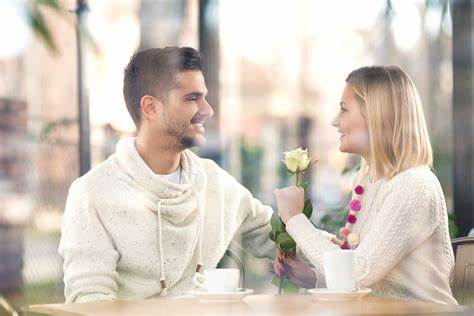 A：你好！

B：你好！

A：请问，你贵姓？

B：我姓李，你呢？

A：我姓王。李小姐，你叫什么名字？

B：我叫李友。王先生，你叫什么名字？

A：我叫王朋。
A：nǐ hǎo!

B：nǐ hǎo!

A：qǐngwèn, nǐ guì xìng?

B：wǒ xìng lǐ, nǐ ne?

A：wǒ xìng wáng. lǐ xiǎojiě, nǐ jiào shénme míngzi?

B：wǒ jiào lǐ yǒu. wáng xiānsheng, nǐ jiào shénme míngzi?

A：wǒ jiào wáng péng .
[Speaker Notes: Who is the boy?
Who is the girl?
B姓什麼？叫什麼名字？
A姓什麼？叫什麼名字？]
问好 wènhǎo
A：你好，我姓X。请问，你贵姓？

B：你好，我姓X，我叫XOO，你呢？

A：我叫XOO。
A:Nǐ hǎo, wǒ xìng X. Qǐng wèn, nǐ guì xìng?
B:nǐ hǎo, wǒ xìng X, wǒ jiào XOO, nǐ ne?
A:wǒ jiào XOO.
Homework
Give me an E-mail.
Introduce yourself for me.
And tell me your country in English. (if you can write Chinese, it’s better.)

 Deadline Friday
Test
Pinyin
I say the pinyin and you write down pinyin and tone.

Next week